Blended Learning
Phil Rothwell and Nick Adamson – Teaching and Learning Academy
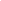 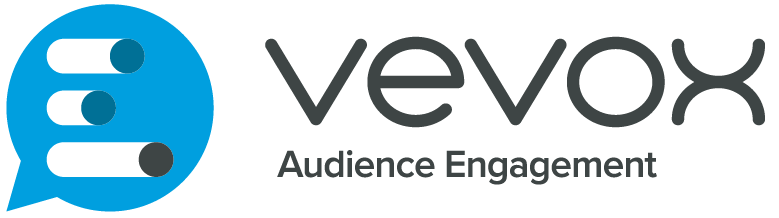 Join at vevox.app
Or
Search Vevox in the app store
ID: 105-658-748
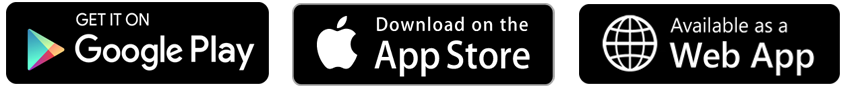 Join: vevox.app ID: 105-658-748
Join: vevox.app ID: 105-658-748
POLL OPEN
Which of the following do you use?
1.
Discussion boards
52.94%
2.
Online Quizzes
58.82%
3.
Formative Submissions
64.71%
4.
Canvas Groups
17.65%
5.
Summative online Exams
47.06%
6.
Synchronous Online Delivery (Zoom Teams)
70.59%
7.
Online Polling
23.53%
(% = Percentage of Voters)
Vote for up to 5 choices
Vote Trigger
Session Topics
Some type of blended learning delivery you have used
What went well?
What could improve?
What would you like to do in future?
Experiences of Blended Learning - Task
Communication & Signposting
Formative Quizzes
Students use technology to coordinate regardless
Canvas provides a ‘space’ to share and develop ideas
Cohort can be divided in multiple ways
Groups synergise nicely with discussion
Groups in Canvas
Structuring tasks and scaffolding
Engaging students
Students can feel lack of connection 
Difficulty in engaging even in online sessions
Encourage cameras to be on
Use of reactions/chat 
Allow students to set ‘house rules’
Be mindful of reasons to not use camera
Synergises with regularly delivered tasks
Use Canvas Grades to spot patterns of engagement
Canvas Analytics
Identify students disengaging, starting to perform poorly
Interventions should be supportive and mindful of student privacy
Analytics